Еда- для вреда
Над презентацией работала
Классный руководитель 6 класса
 МОУ Старокарачинской СОШ
Дети осторожно- ЖЕВАТЕЛЬНАЯ РЕЗИНКА
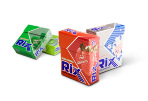 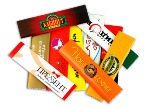 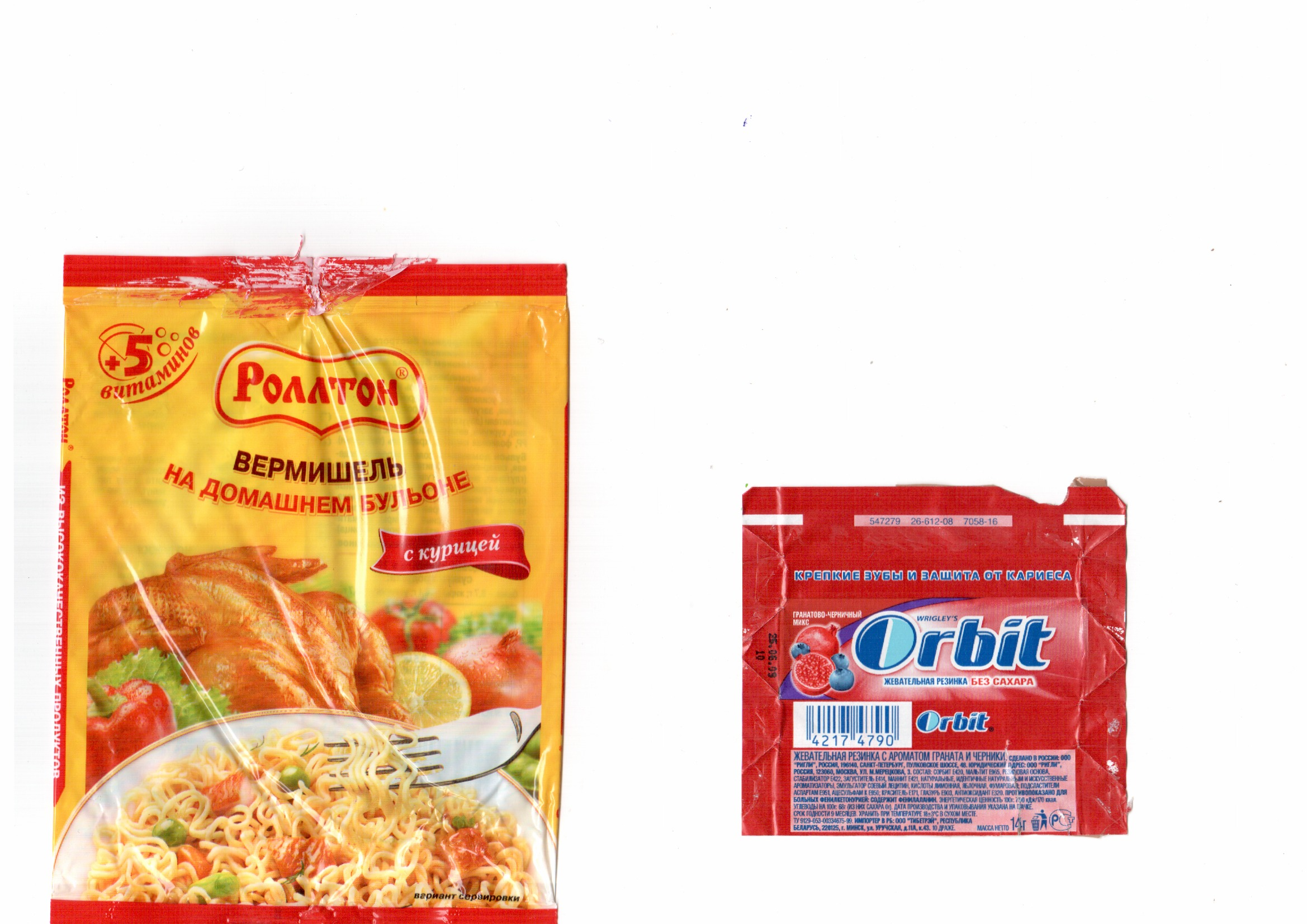 По справочнику "Санитарные правила и нормы СанПин 2.3.2.560-96" видно, что: стабилизатор Е422 - это глицерин; загуститель Е414 – это гуммиарабик; антиоксидант Е320 - это бутилгидрооксианизол; эмульгатор Е322 - это лецитины и фосфатиды.
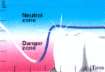 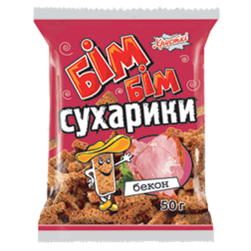 Чипсы - это умение продать одну картофелину по цене одного килограмма.
состав:
 картофель, масло растительное, натурально-идентичный ароматизатор "сметана и лук" (лук сухой молотый, 
соль, сахар, маслянка сухая,
 усилители вкуса и аромата
 E-621, E-627, E-631, сухая молочная сыворотка), регулятор кислотности (Молочная кислота, яблочная кислота), дрожжи сухие, гидролизованный растительный белок (соя), петрушка, сухая сметана, натуральные ароматические вещества, порошок чеснока, подсолнечное масло, добавка для предотвращения сбивания (E-551), черный молотый перец. Может содержать небольшую часть пшеничного белка.)
Сладкая газированная вода и энергетические коктейли
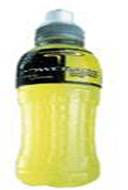 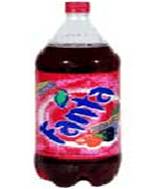 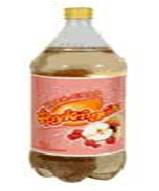 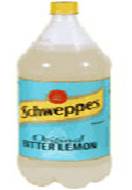 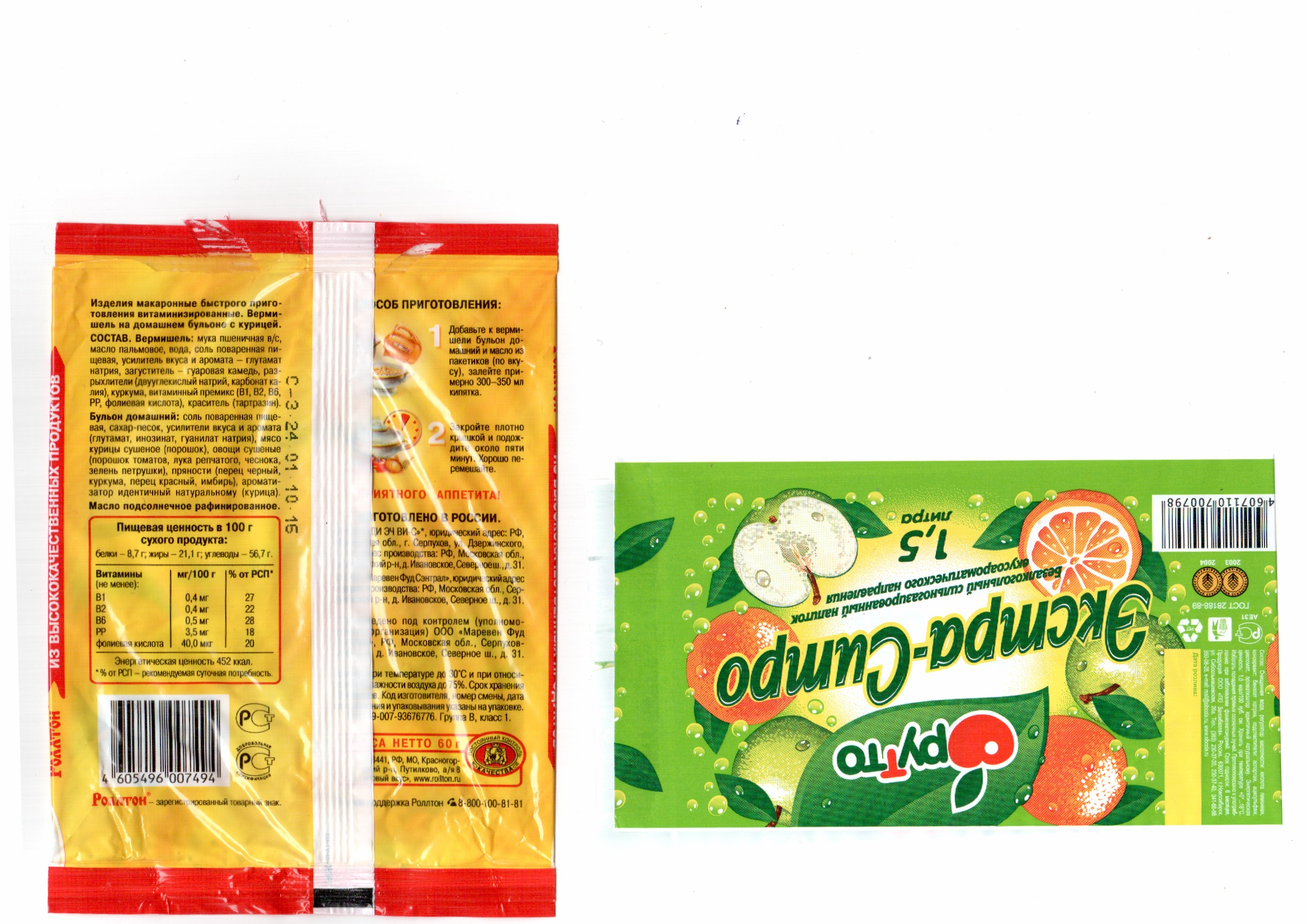 Не пей, а то кем-то станешь
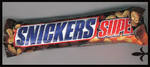 «Сникерсни»
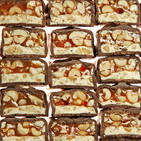 Сладкие батончики. Сочетание большого количества сахара и различных химических добавок обеспечивает высочайшую калорийность и желание есть их снова и снова.
               Давайте их избегать
Вкусно, но опасно
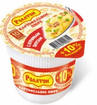 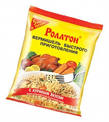 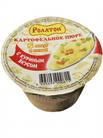 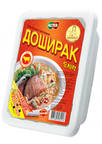 Прочти, Прежде чем есть!
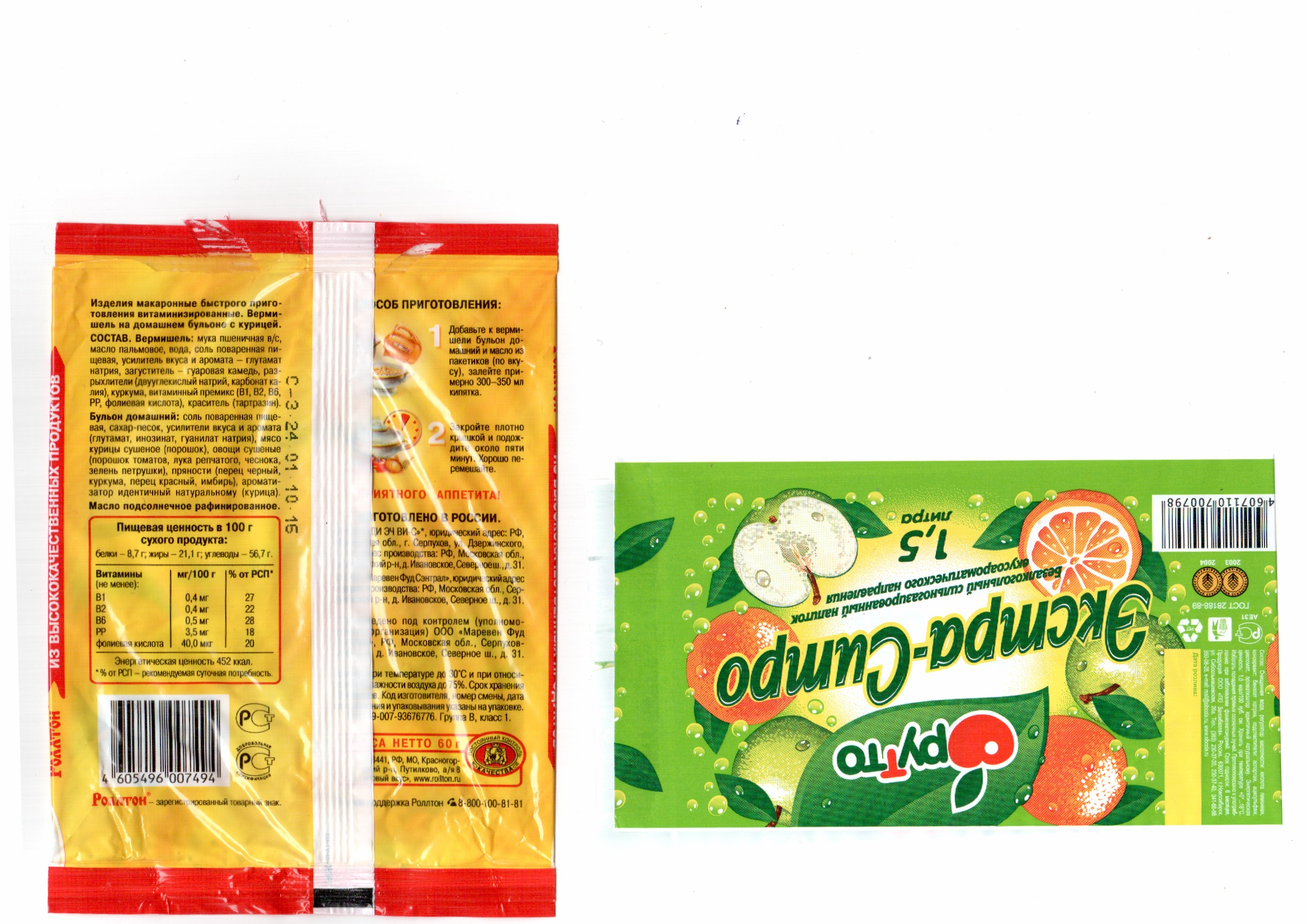 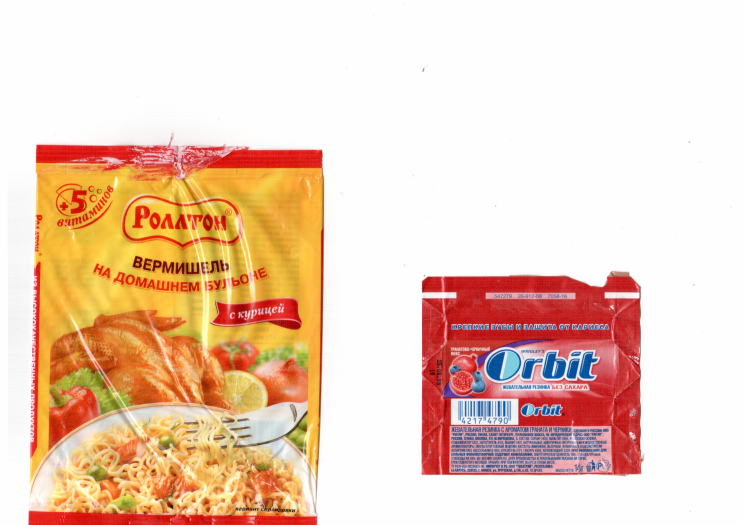 Что плохого в добавках?
. E952 -Заменитель сахара. Является канцерогеном, вызывающим раковую болезнь
. E950 (ацесульфам калия ) в 200 раз слаще сахарозы. Продукты с этим подсластителем не  рекомендуется употреблять детям, беременным и кормящим женщинам.Безопасная доза - не более 1 г в сутки.
А также E951 (аспартам)есть подтвержденные случаи отравления аспартамом, включая следующие: потеря осязания, головные боли, усталость, головокружение, тошнота, сильное сердцебиение, увеличение веса, раздражительность, тревожное состояние, потеря памяти,
E338 применяют для органического синтеза, в производстве активированного угля и киноплёнки, для производства огнеупоров, огнеупорных связующих, керамики, стекла, удобрений, синтетических моющих средств(порошки для изготовления печенья, сухарей).И многие другие.
       Пищевую ортофосфорную кислоту применяют в производстве газированной воды 
       Большинство современных газированных напитков содержат фенилаланин (особенно в кока- коле),  избыток которых вызывает нарушение метаболизма липидов в головном мозге. Это ведёт к прогрессирующему снижению интеллекта у  больных вплоть до идиотии.
В России запрещены пять добавок, которые разрешены к применению в Европе. 
Их следует запомнить! 
Е121 – цитрусовый красный краситель-2 
Е123 – краситель амарант Е240 – консервант формальдегид 
Е924а – улучшитель муки и хлеба 
Е924в – улучшитель муки и хлеба.
Самые вредные продукты –                                        давайте их избегать.
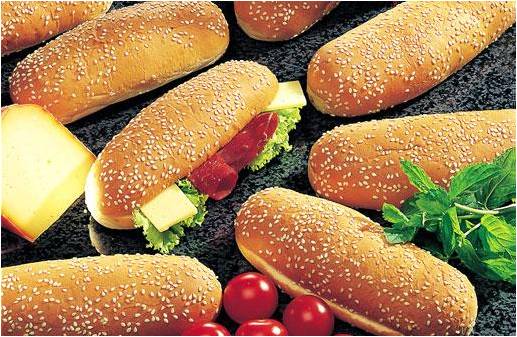 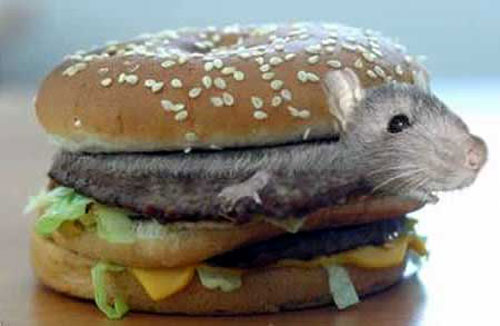 ОЙ !